Media Society and Culture
Název prezentace v zápatí
1
News media in a democratic society
Is supposed to 

Report events objectively as they occur, to allow citizens to make informed political choices
Control governmental abuses of power, through investigative journalism


But, it is more like a Propaganda System
However, this control is remains invisible when the media are private and formal censorship is absent, portraying themselves as the voice of public
Název prezentace v zápatí
2
News Filters
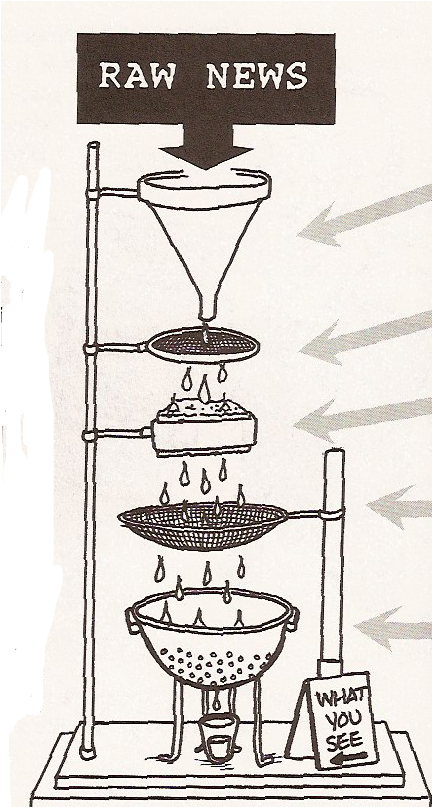 Financial ownership
Funding through advertising
Reliance on PR
“Flak”
“Anti-communism”
Název prezentace v zápatí
3
News Filters
corporate ownership of the media (Own interests)

Financial reliance on advertising (Source of money, Business friendly)

Reliance on PR information provided by government and business (Limited source of news. Over-reliance on power eilites) 

“Flak” as a means of disciplining the media (Law suits, petitions, complaints from interest groups/powers/businesses)

“anticommunism” (Anti-terrorism) as a control mechanism  (Obedient audience. Controlled by fear)
Název prezentace v zápatí
4
What’s happening?
What is going on in Fukushima? Guantanamo? North Korea? etc

Information on the Occupy Movement at the beginning of the movement?
Název prezentace v zápatí
5
Rich Media Poor Democracy
Robert McChesney

Most of the news and entertainment available today comes from just a few massive entertainment corporations so large they function as virtual monopolies or oligopolies

A handful of media giants compete with one another for market share, but they all know their mutual survival is assured.
Název prezentace v zápatí
6
Media in Politics
Transmit political information from political actors to the public

Gatekeeping
Media makes decisions about what is news, and for how long

Watchdog function
Informal check in our political system
Media allows the public to keep tabs on behavior of elected officials

Expand scope of an issue
More media attention leads to higher levels of public knowledge about issue
This leads to more pressure on politicians
Název prezentace v zápatí
7
Media Bias. Ideology?
Ideologically Biased Media – Progressive, Liberal, Conservative 





Corporate Bias: Corporations’ desire to maintain business interests
Název prezentace v zápatí
8
Obsessive Society
9
http://www.youtube.com/watch?v=Kc9OHBHtho8
Název prezentace v zápatí
10